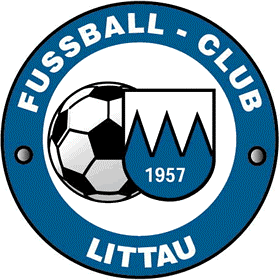 Vereinsausrichtung 2018-2022

Führung/Organisation
-Förderung von Vereinsmitgliedern zur freiwilligen Vorstands- 
 und Funktionärstätigkeit
Finanzen
-Gesunde Finanzen & bezahlbare Investitionen
Intro
-Eigenständigkeit in der Region Stadt Luzern West
Infrastruktur
-Modernisierung Clubhaus
Sport Aktive
-1. Mannschaft mit hohem Anteil eigener Jugendspieler in der 2.Liga Regional
Sport Junioren 
-Alle Junioren a Teams in der 1. Stärkeklasse
Mitglieder
-Förderung von gesellschaftlichen und sportlichen Anlässen
Zusammenarbeit
-Sicherstellung aller Kontakte mit Behörden, Verbänden und Einrichtungen
Kommunikation
-offene, transparente und faire Kommunikation auf allen Ebenen